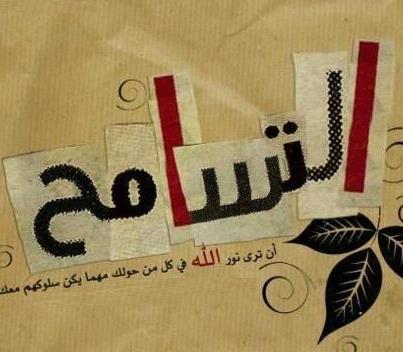 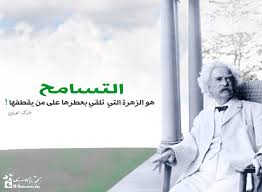 كين هارت أستاذ في علم النفس:
 التسامح مهارة من الممكن تعلمها بالإرادة إذا أردنا التحرر من الماضي
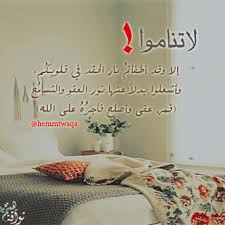 قال صلى الله عليه وسلم «من كانت عنده مظلمة لأخيه من عرض أو من شيء فليتحلل منه اليوم من قبل ألا يكون دينار ولا درهم»
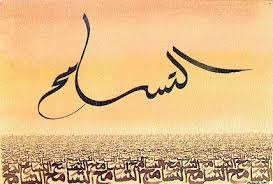 «و عن أنس بن مالك رضي الله عنه أن يهودية أتت النبي (ص) بشاة مسمومة فأكل منها فجئ بها فقيل ألا نقتلها قال لا»
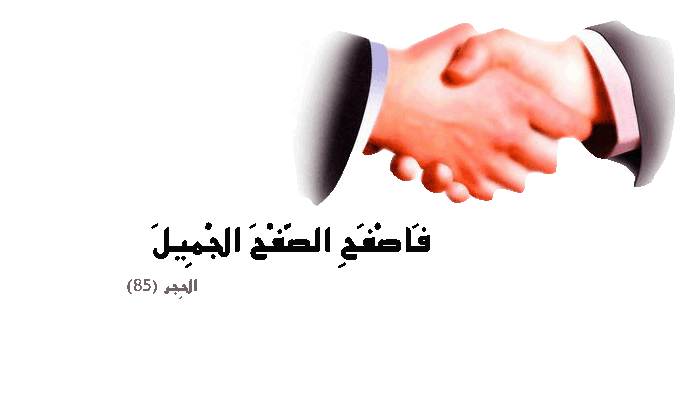 قال عقبة رضي الله عنه ثم لقيت الرسول (ص) فقلت يا رسول الله أخبرني بفواضل الأعمال فقال يا عقبة صل من قطعك وأعط من حرمك وأعرض عمن ظلمك
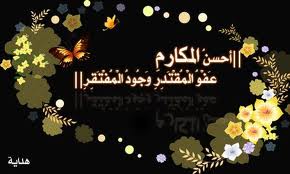 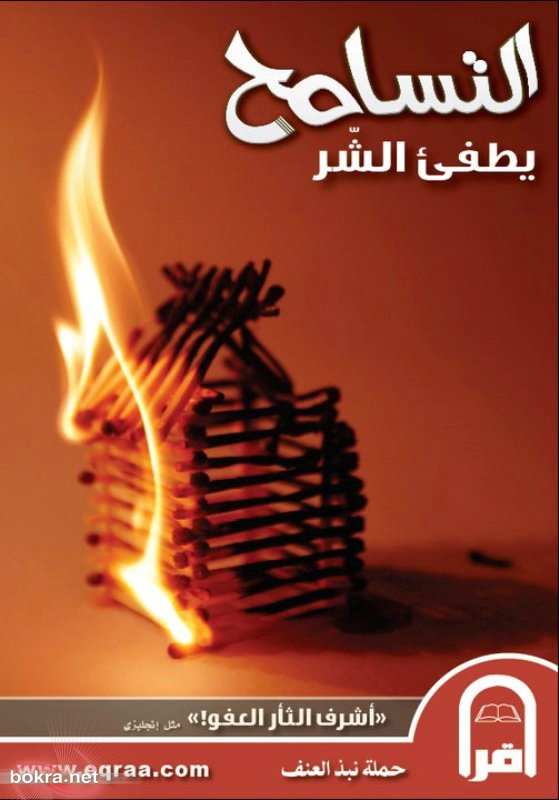 لا تباغضوا ولا تحاسدوا ولا تدابروا ولا تقاطعوا وكونوا عباد الله إخوانا ولا يحل لمسلم أن يهجر أخاه فوق ثلاث
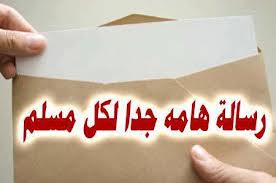 فمن عفا وأصلح فأجره على الله
وأن  تعفوا أقرب للتقوى ولا تنسوا الفضل بينكم
ولمن صبر وغفر إن ذلك لمن عزم الأمور
إنما المؤمنون إخوة فأصلحوا بين أخويكم
ولا يأتل أولو الفضل منكم والسعة أن يؤتوا أولي القربى والمساكين و المهاجرين في سبيل الله وليعفوا وليصفحوا ألا تحبون أن يغفر الله لكم والله غفور رحيم
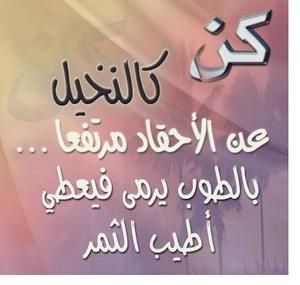 فبما رحمة من الله لنت لهم ولو كنت فظا غليظ القلب لانفضوا من حولك فاعف عنهم واستغفر لهم وشاورهم في الأمر فإذا عزمت فتوكل على الله إن الله يحب المتوكلين
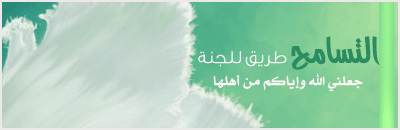